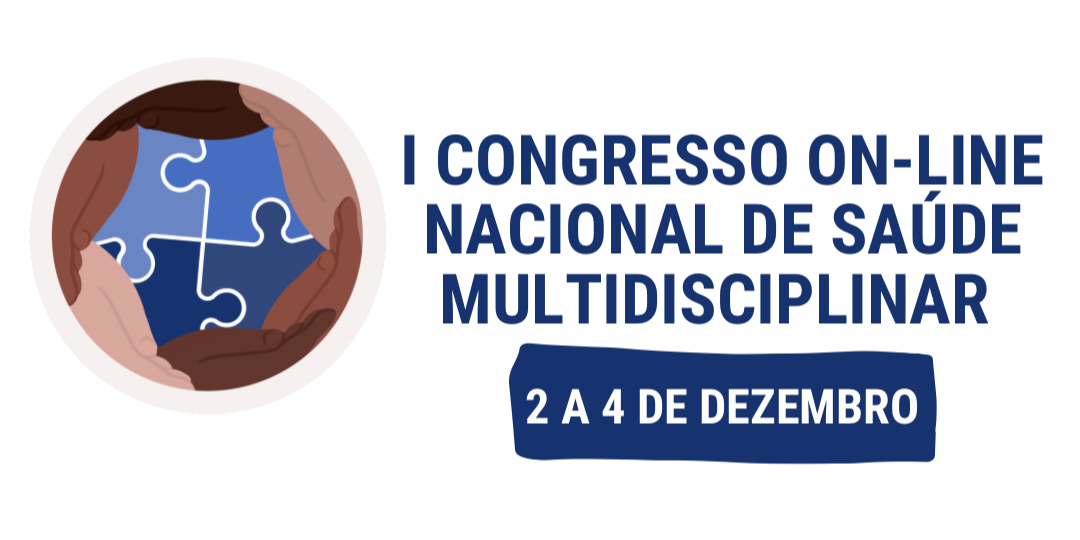 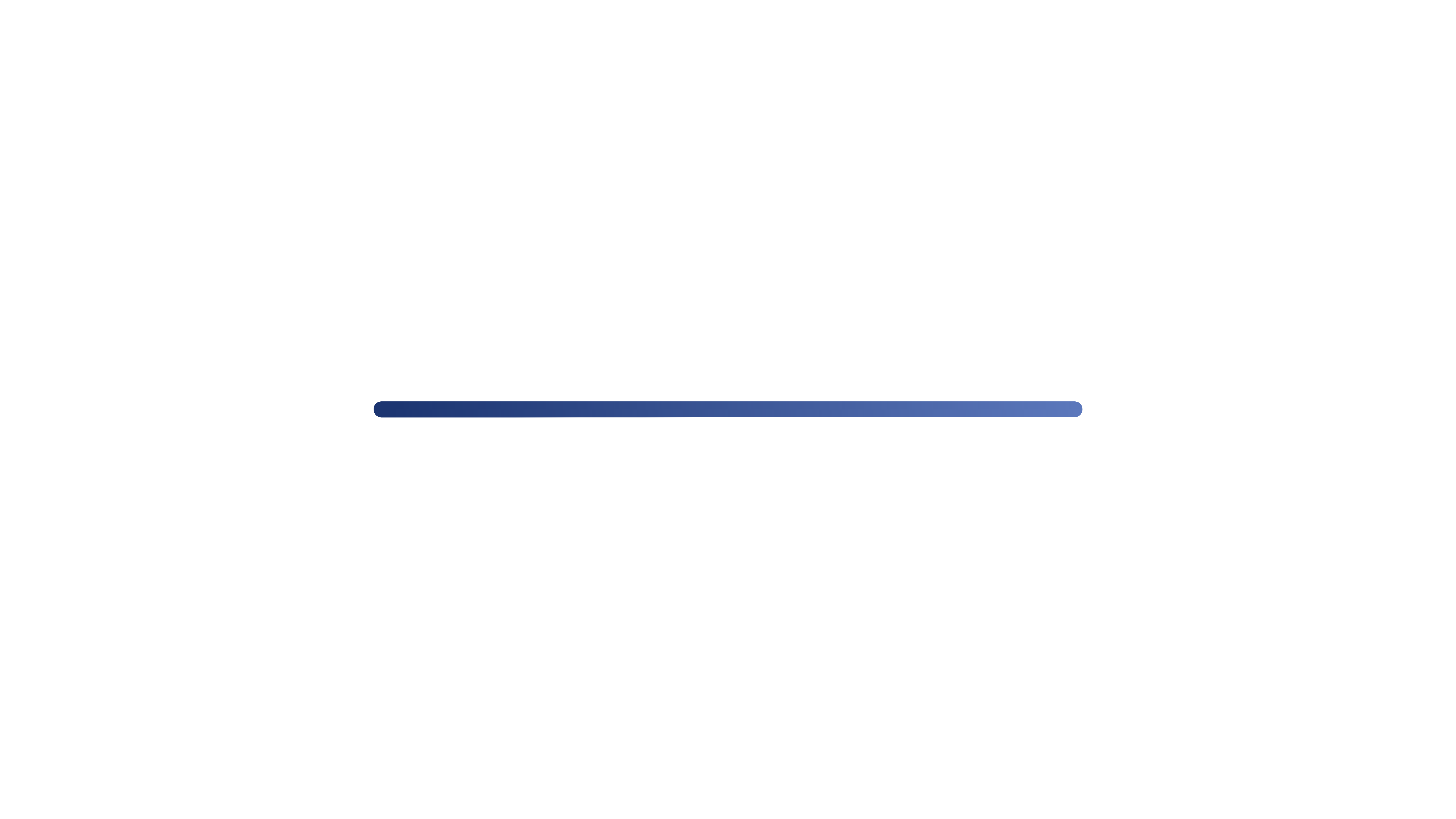 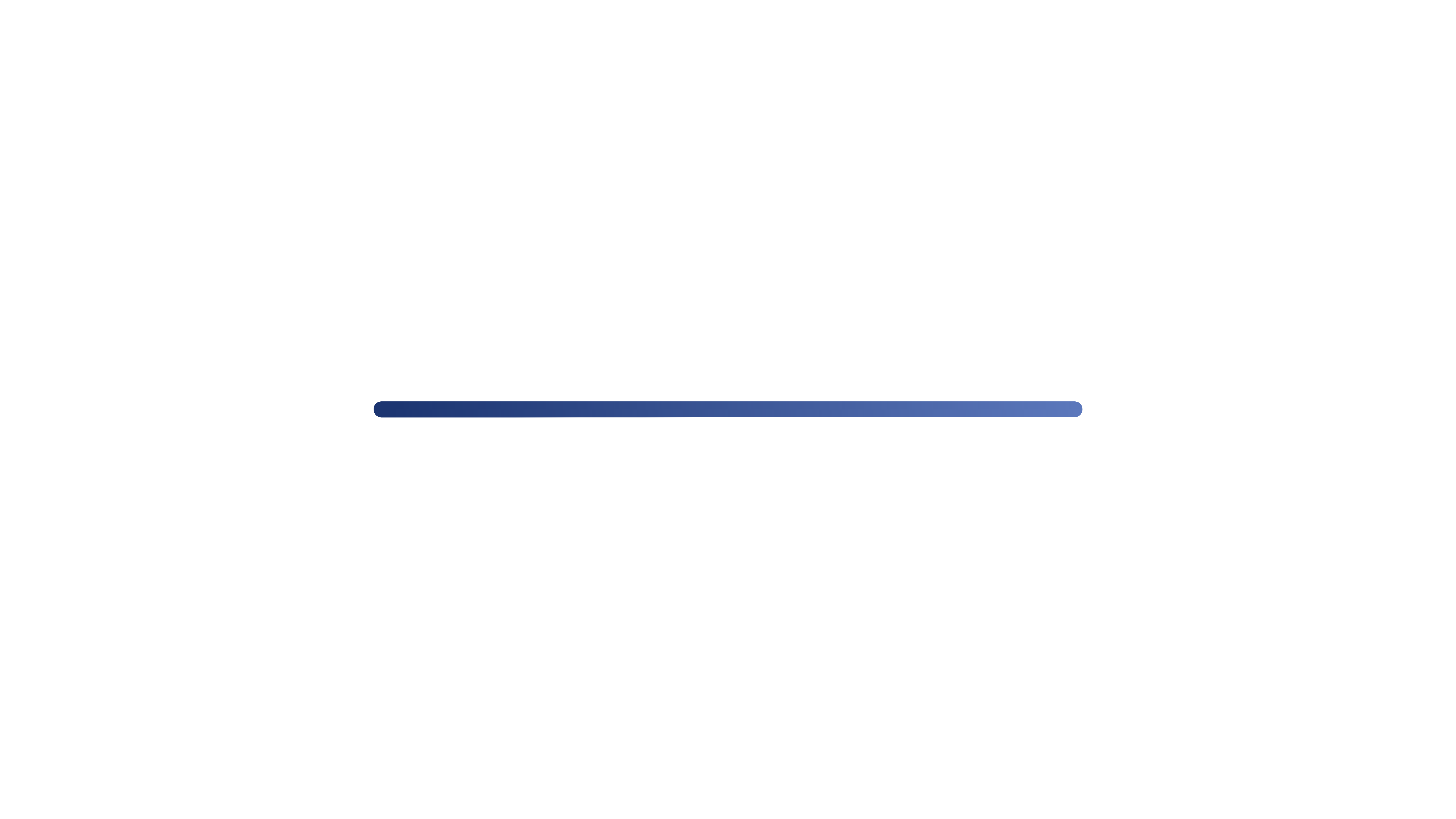 TÍTULO DO ESTUDO
Eixo temático:
Nome dos autores
Instituição
Cidade, estado
2021
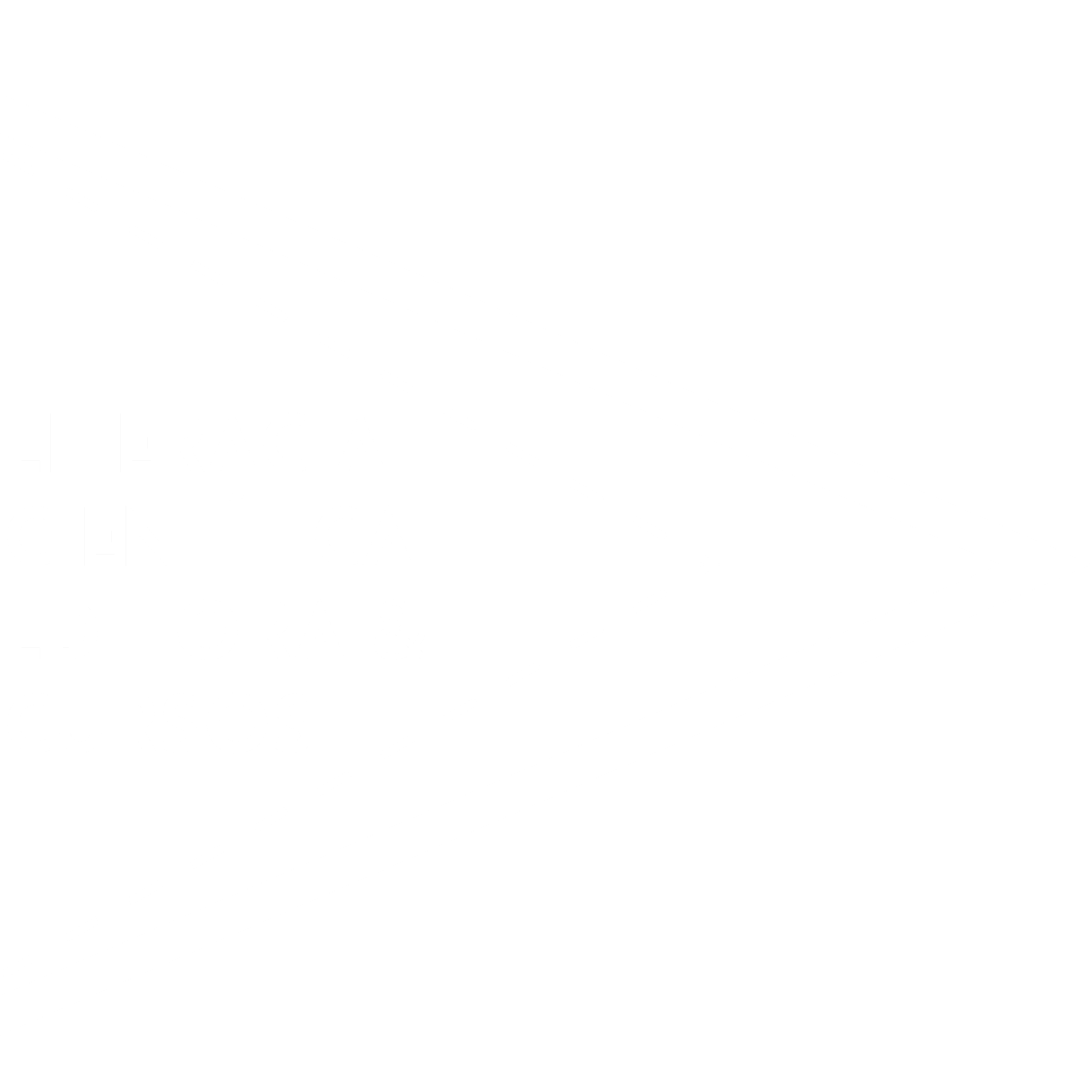 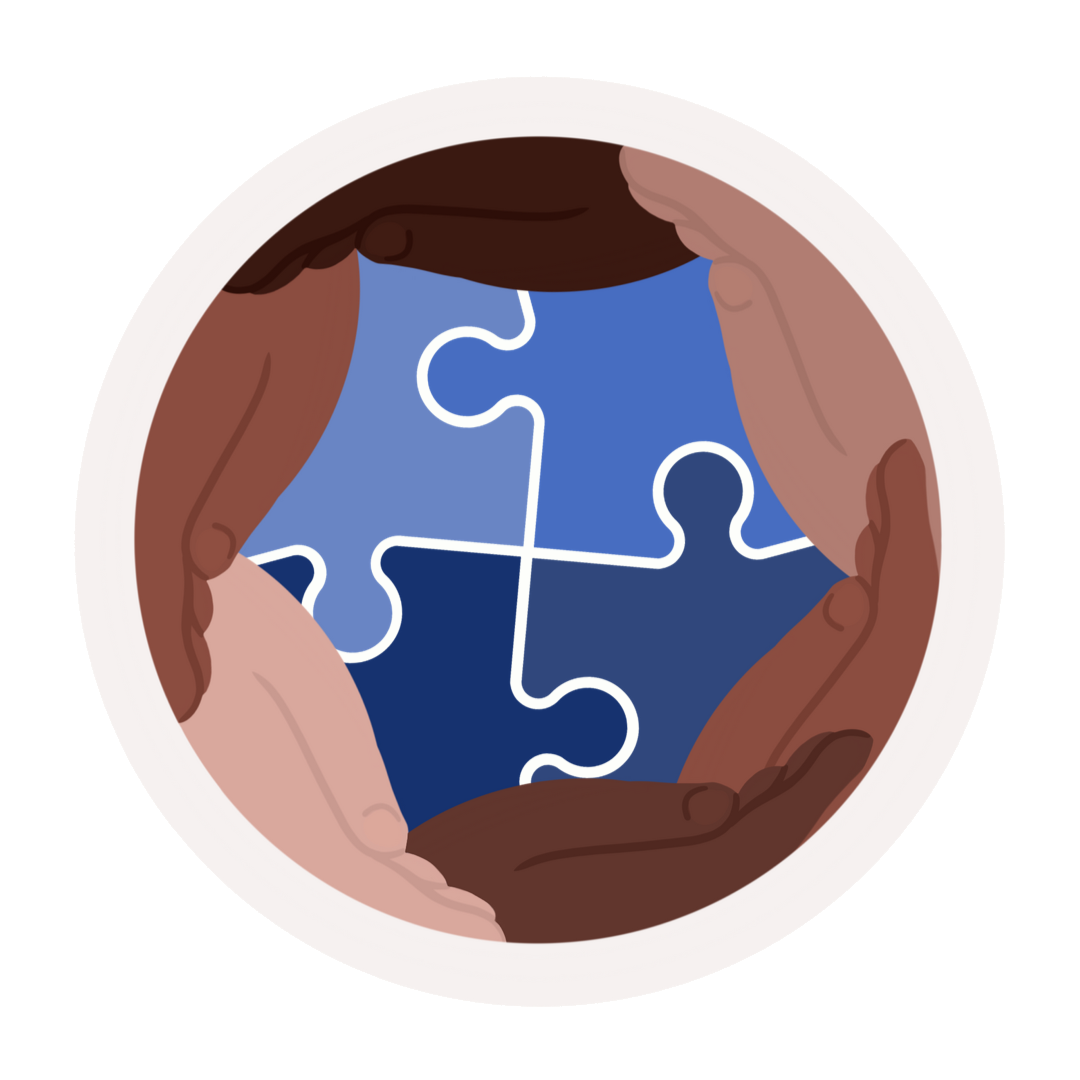 INTRODUÇÃO
Apresente a visão geral sobre o assunto, indicando a relevância da pesquisa. 
@CONASMULTI
@CONASMULTI
http://literaciacientificaeditora.com.br/
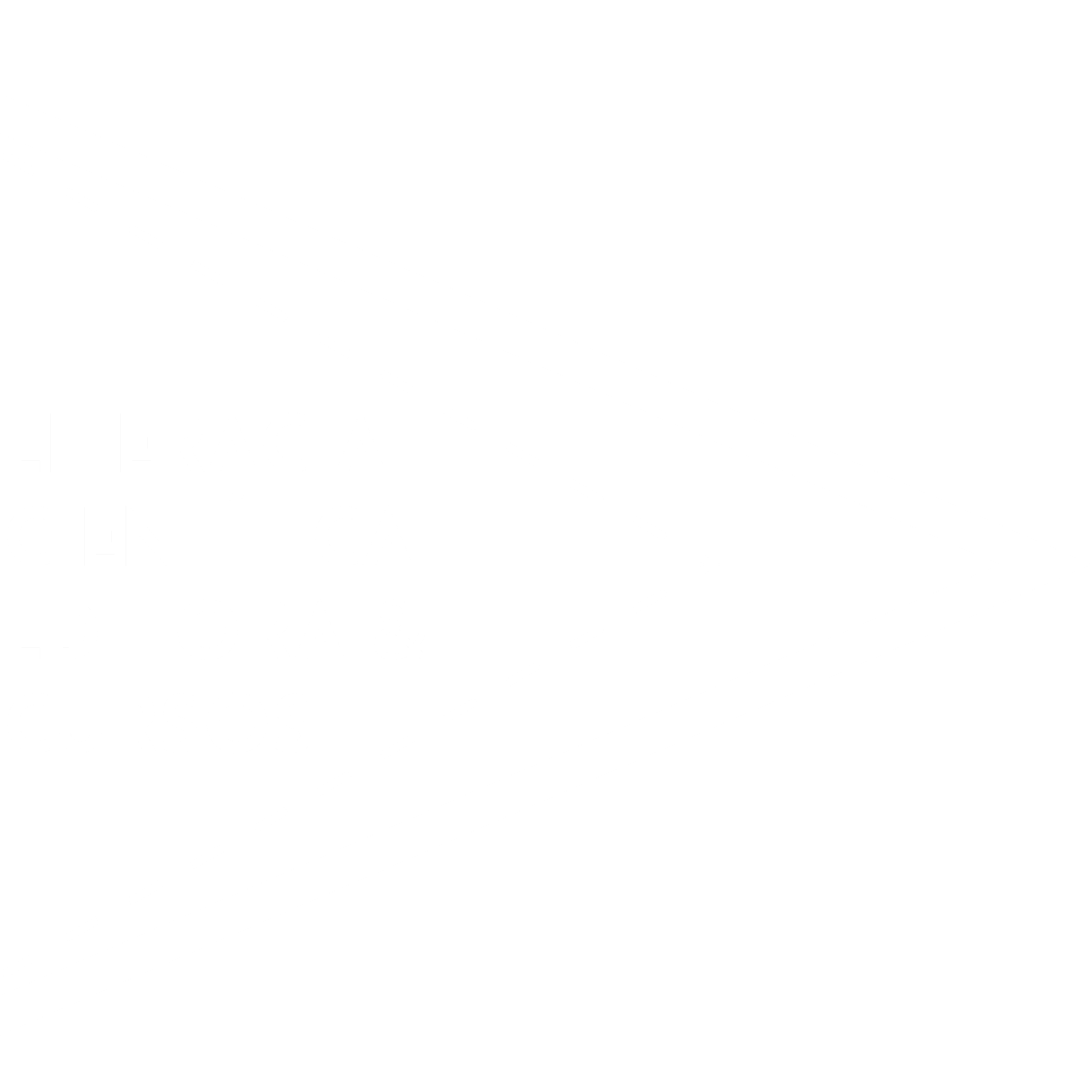 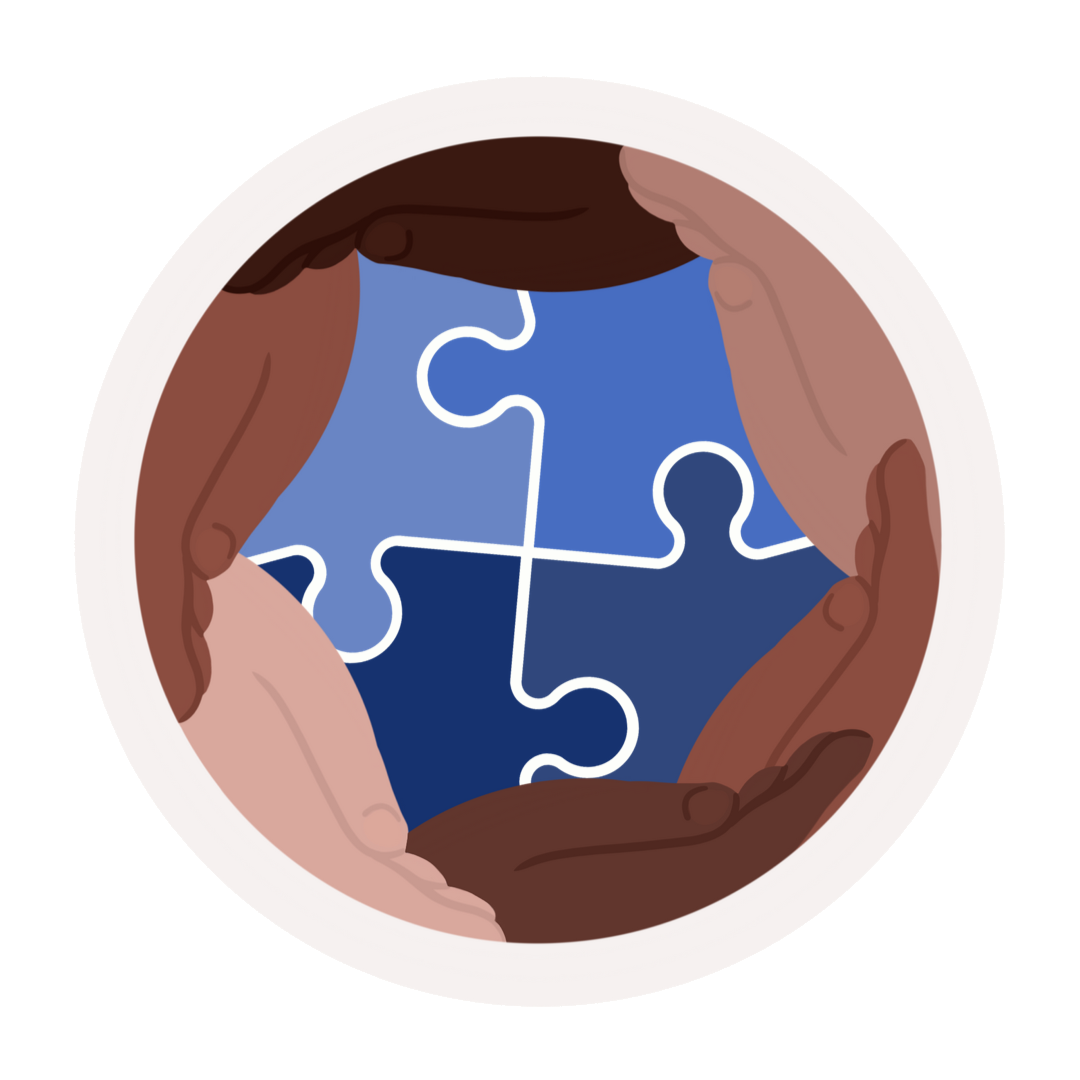 OBJETIVO
Apresente o propósito do estudo, iniciando com o verbo no infinitivo.
@CONASMULTI
@CONASMULTI
http://literaciacientificaeditora.com.br/
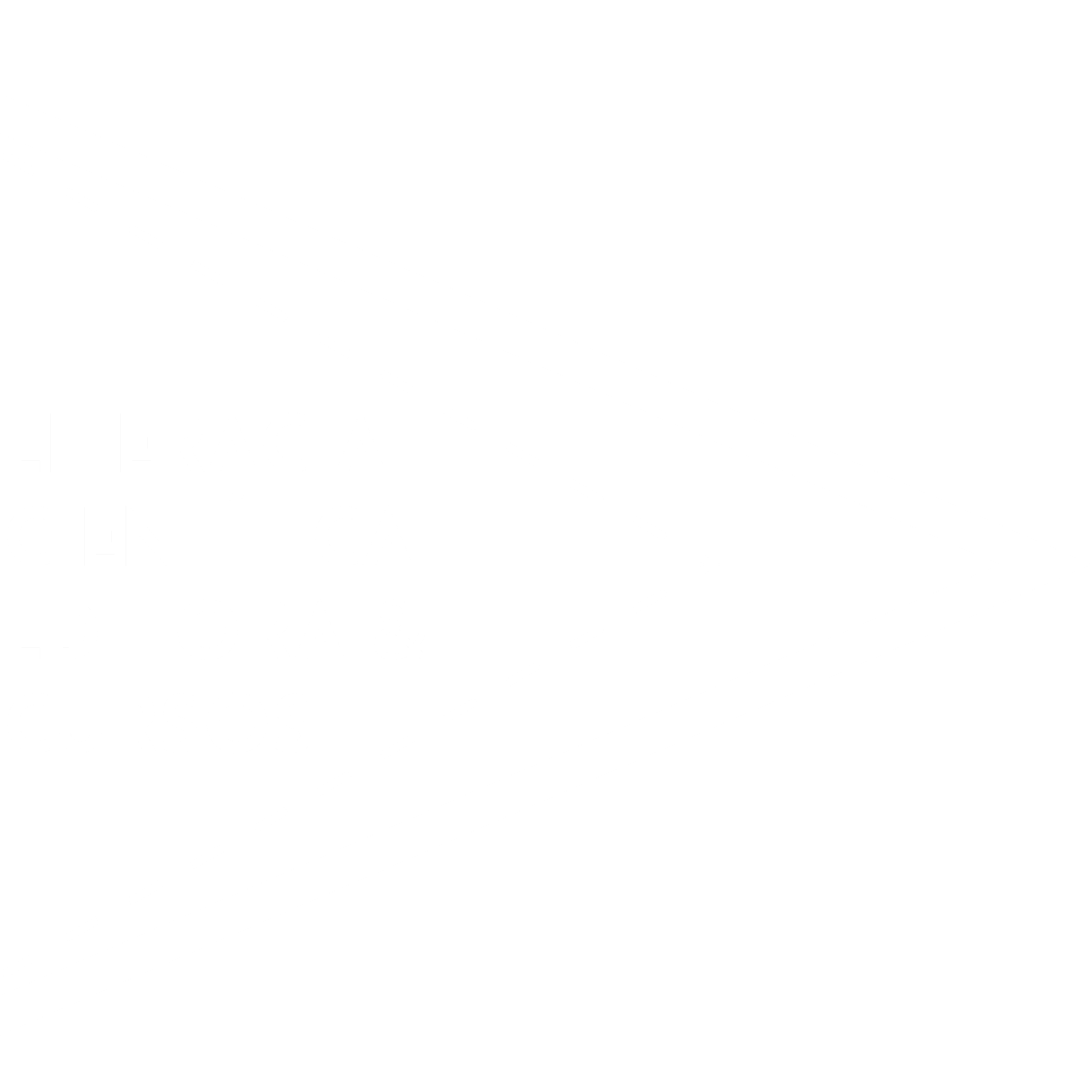 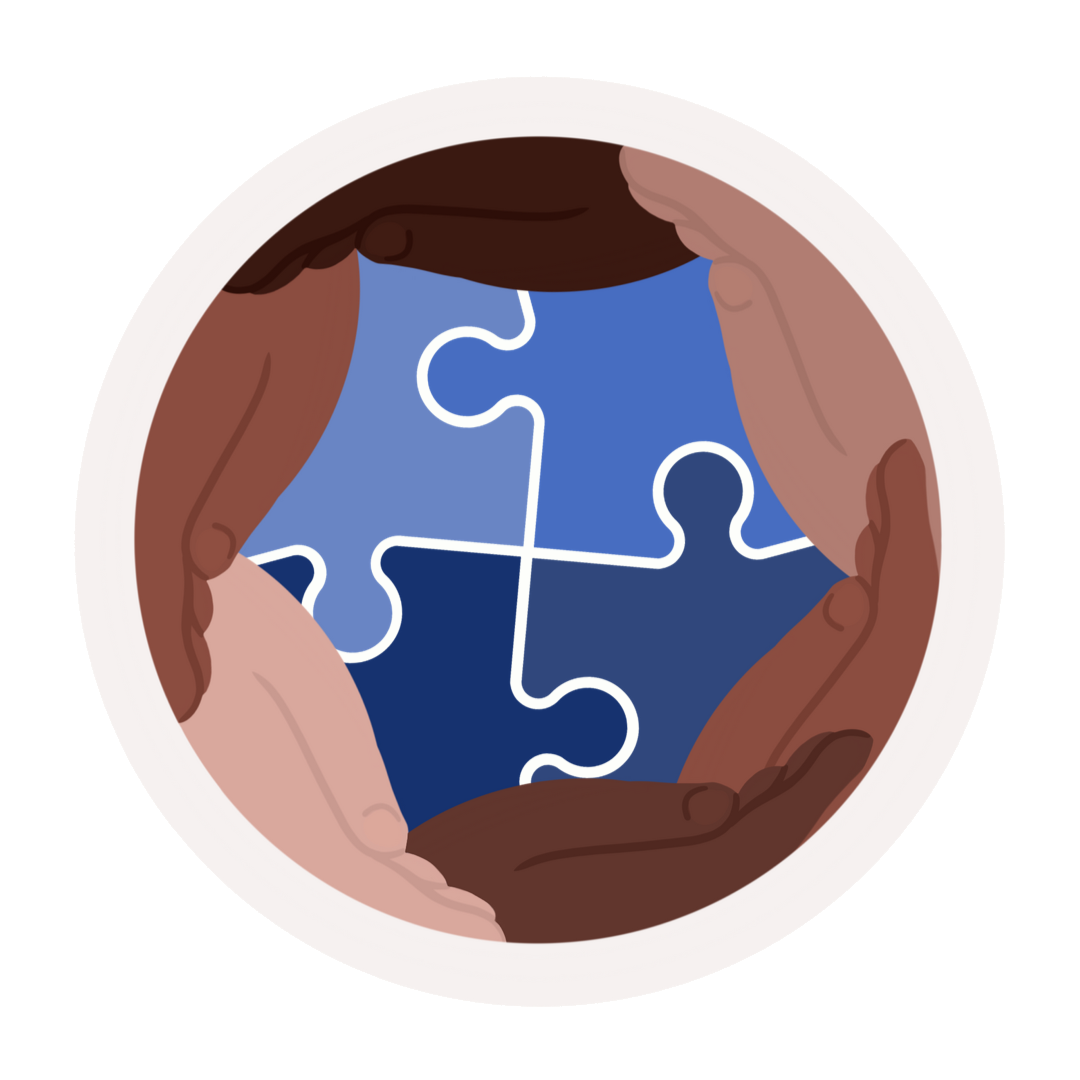 MÉTODOS
Descreva os procedimentos utilizados na realização da pesquisa como local, amostra, protocolo, tratamento estatístico, entre outros aspectos que o autor considerar necessário.
@CONASMULTI
@CONASMULTI
http://literaciacientificaeditora.com.br/
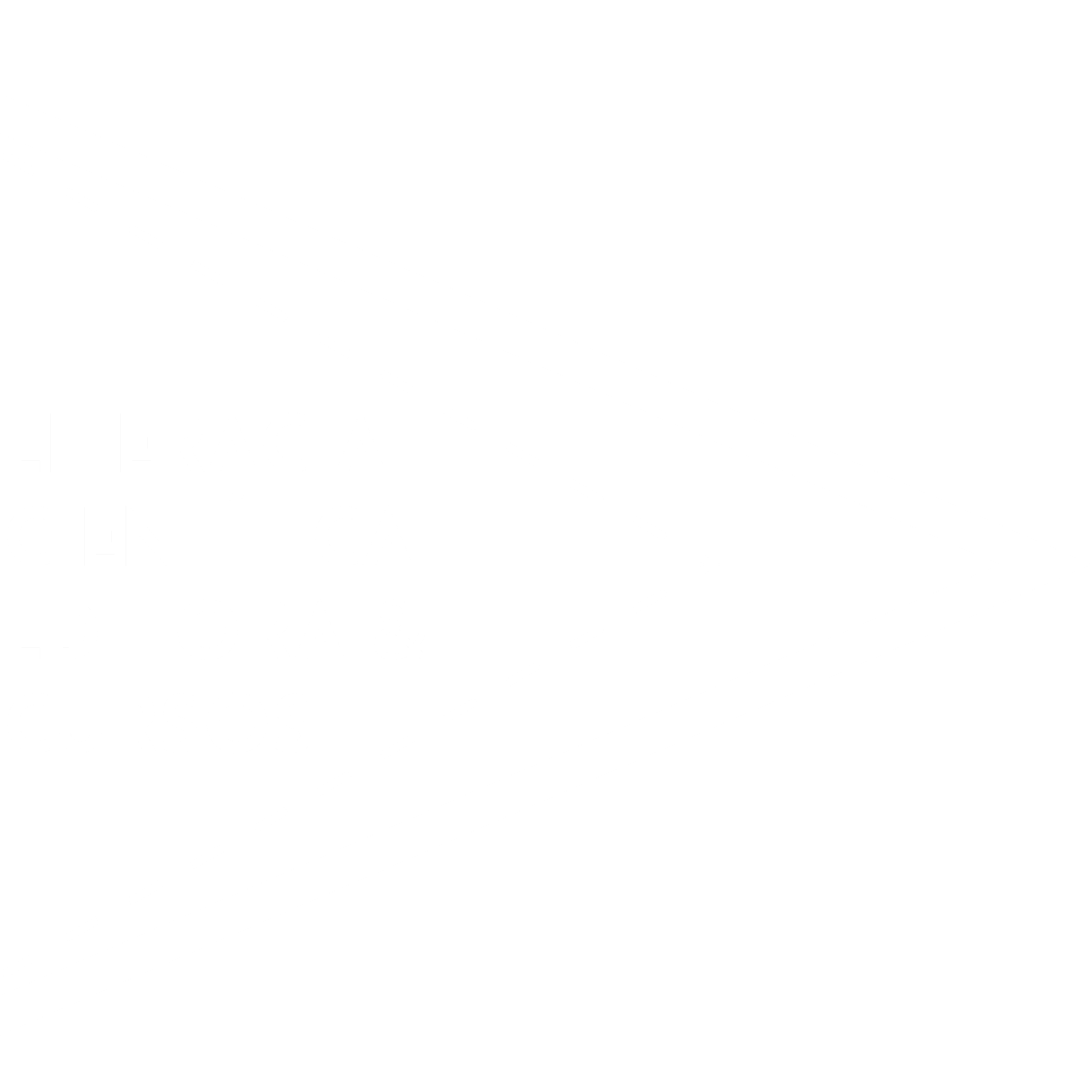 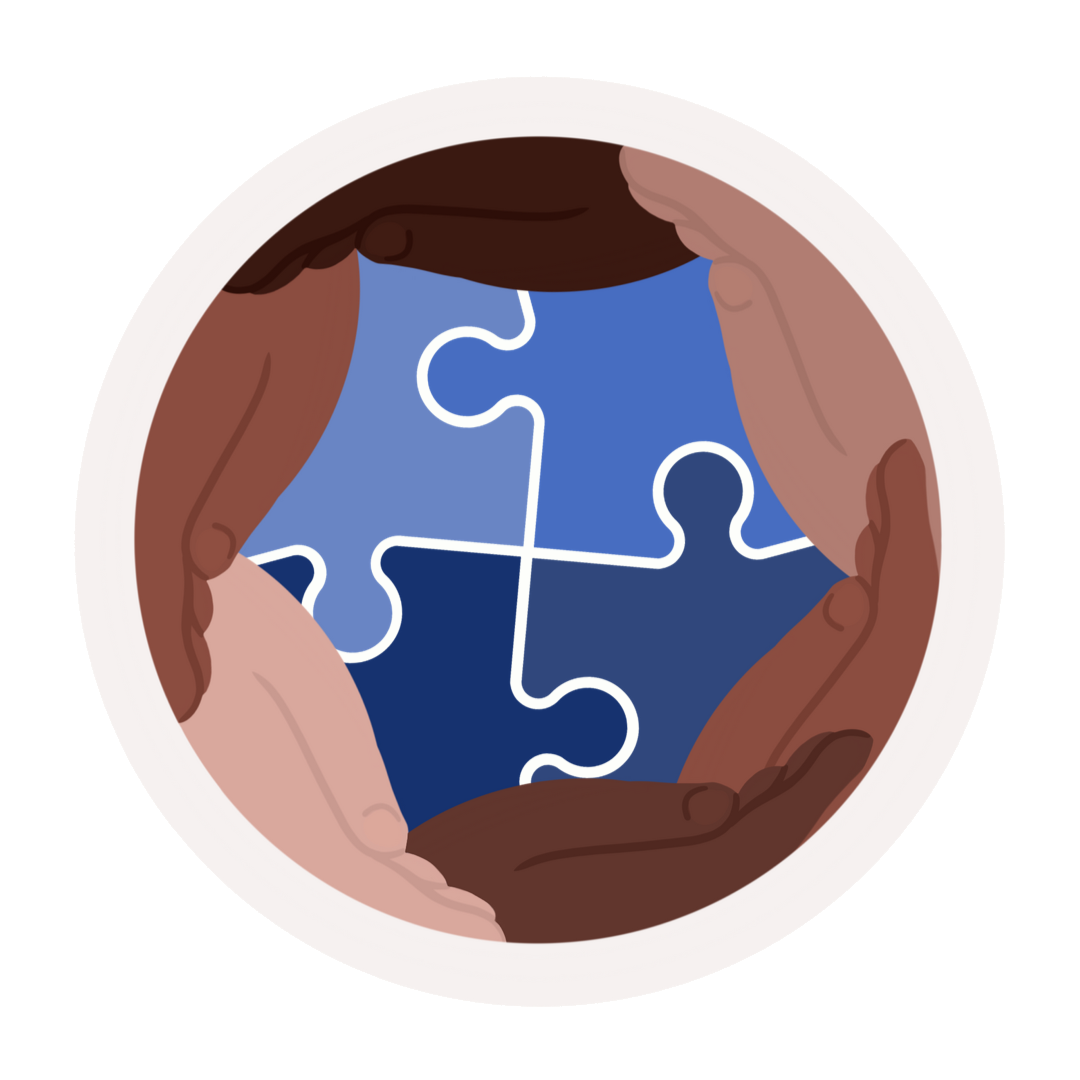 RESULTADOS E DISCUSSÃO
Destaque os resultados alcançados com o estudo, correlacionando com a literatura vigente, podendo utilizar citação de autores.
@CONASMULTI
@CONASMULTI
http://literaciacientificaeditora.com.br/
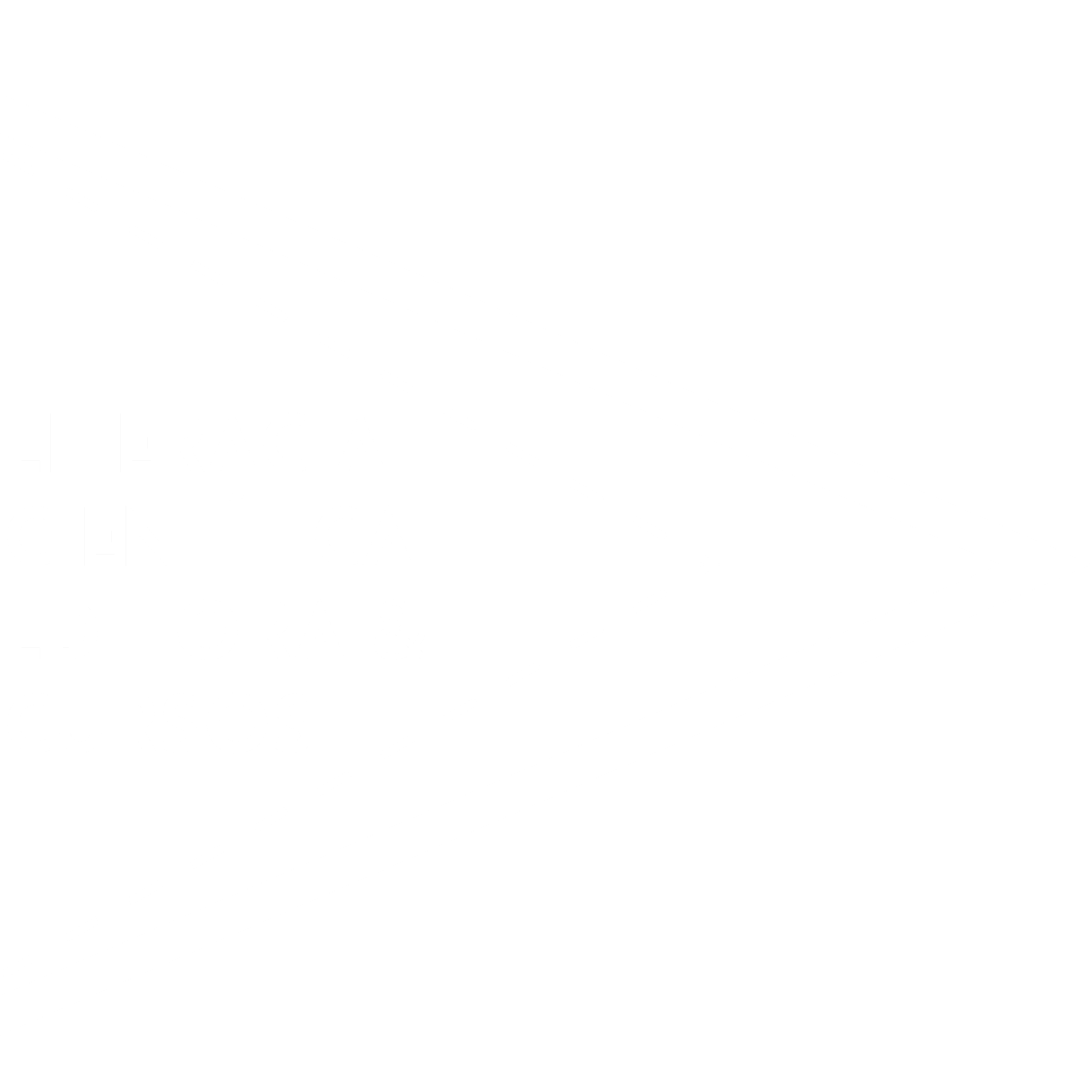 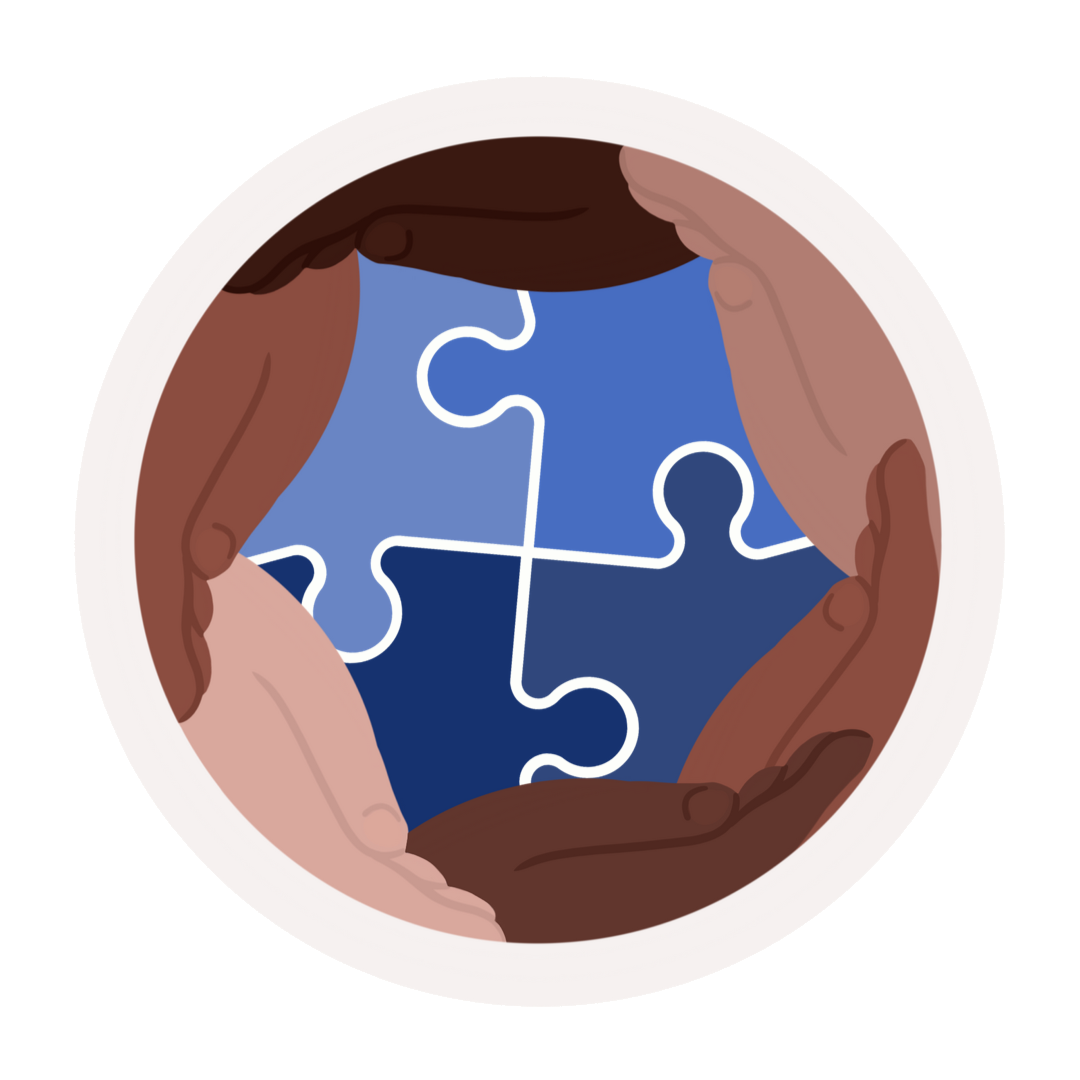 RESULTADOS E DISCUSSÃO
Destaque os resultados alcançados com o estudo, correlacionando com a literatura vigente, podendo utilizar citação de autores.
@CONASMULTI
@CONASMULTI
http://literaciacientificaeditora.com.br/
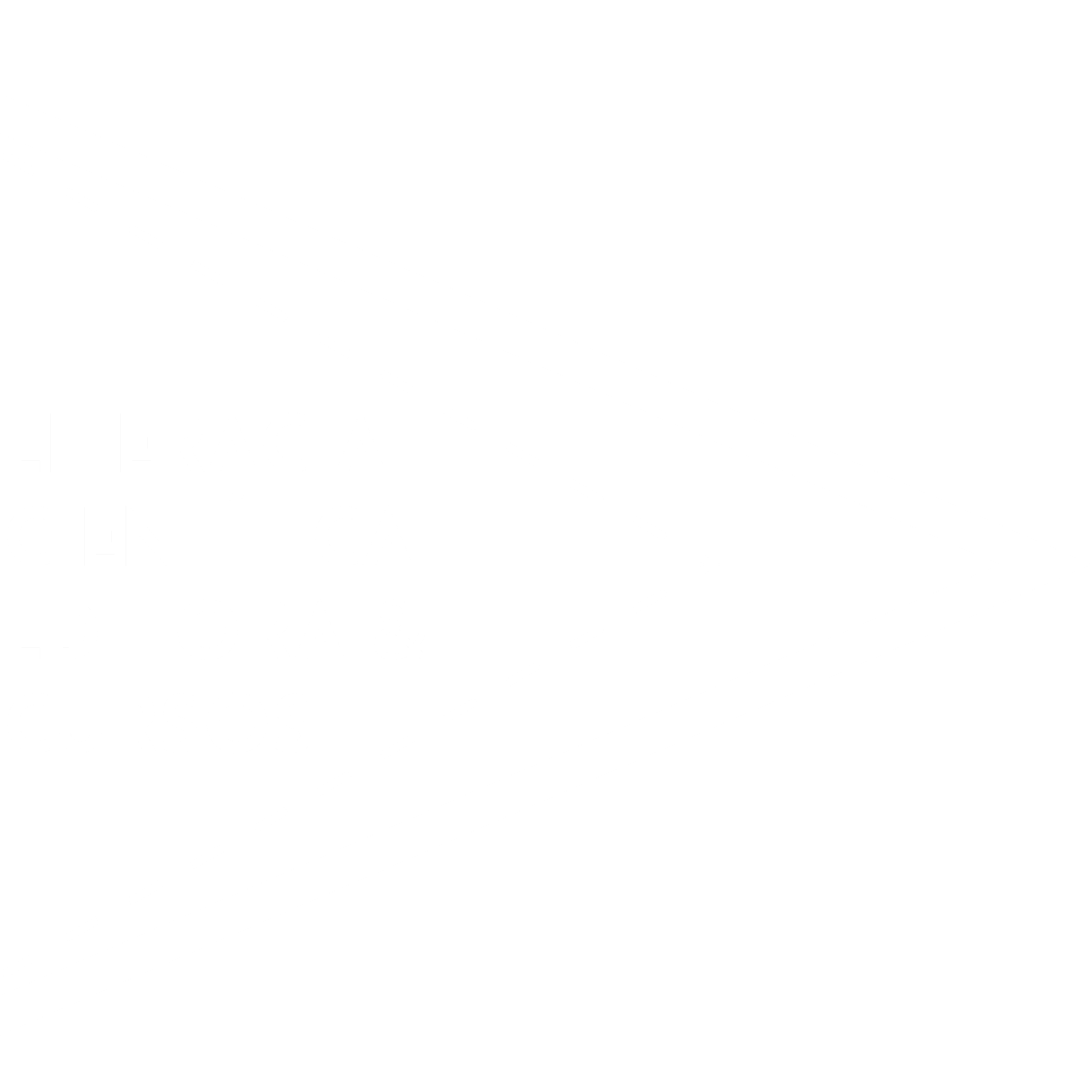 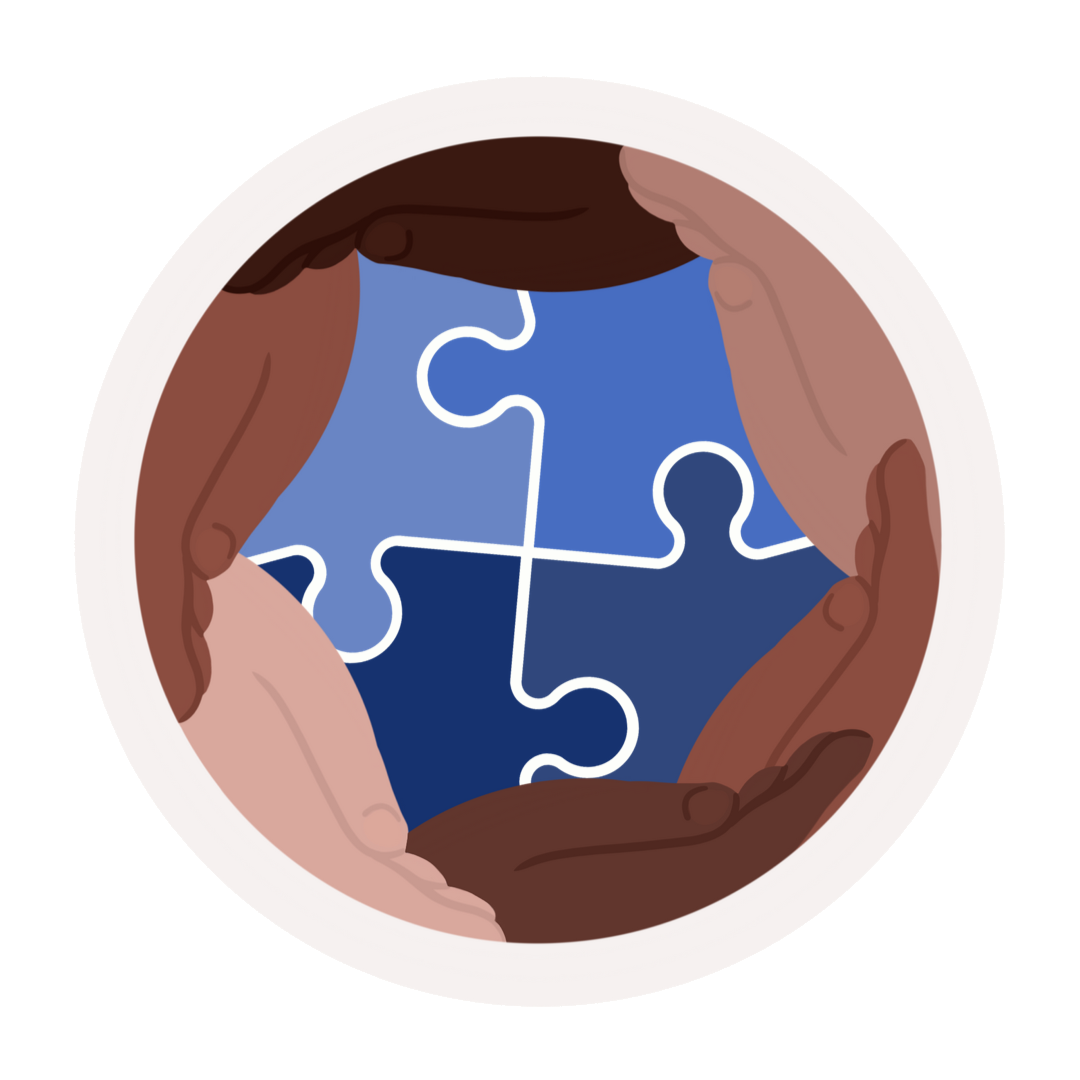 CONCLUSÃO
Apresente as respostas ao objetivo da pesquisa. Apresente as respostas ao objetivo da pesquisa.
@CONASMULTI
@CONASMULTI
http://literaciacientificaeditora.com.br/
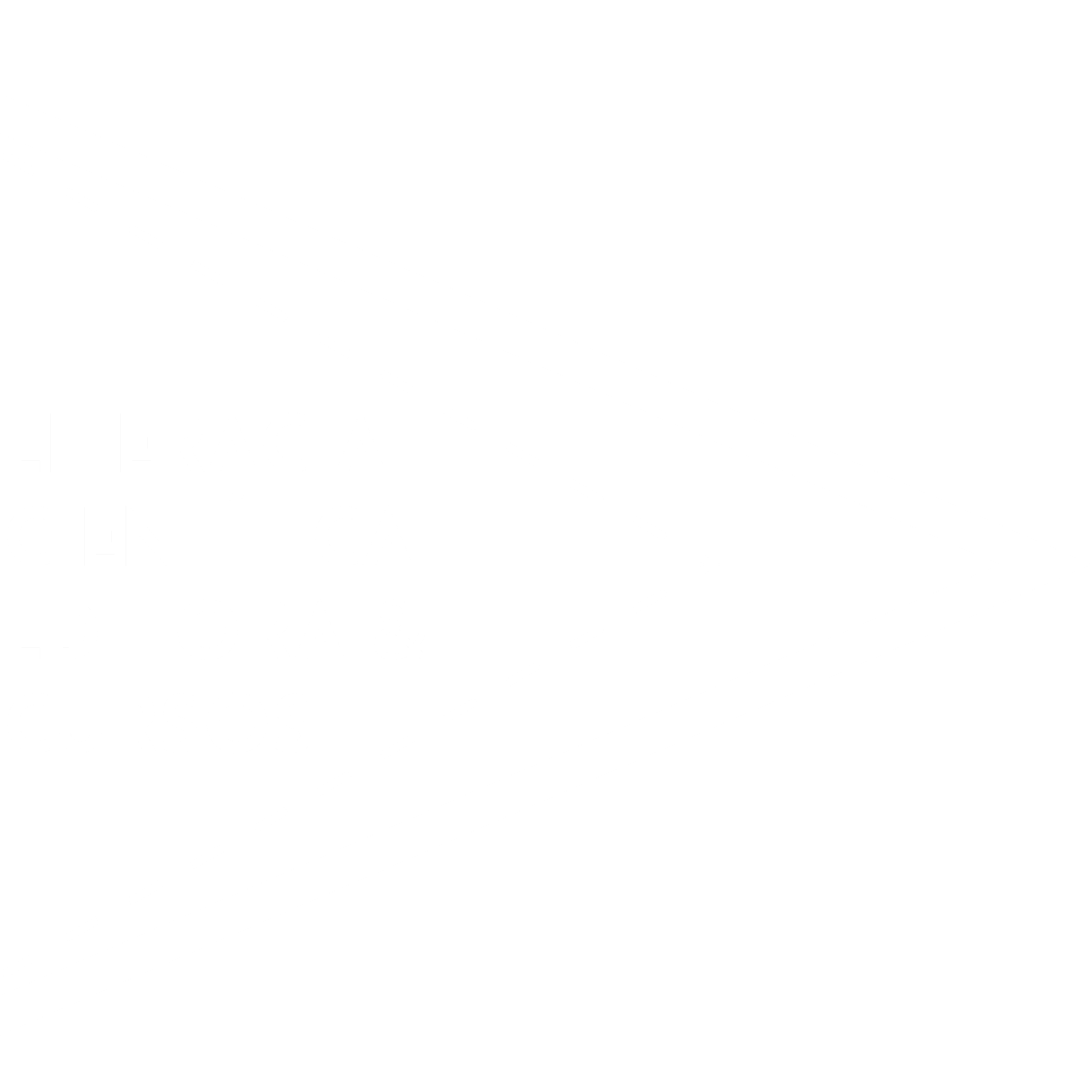 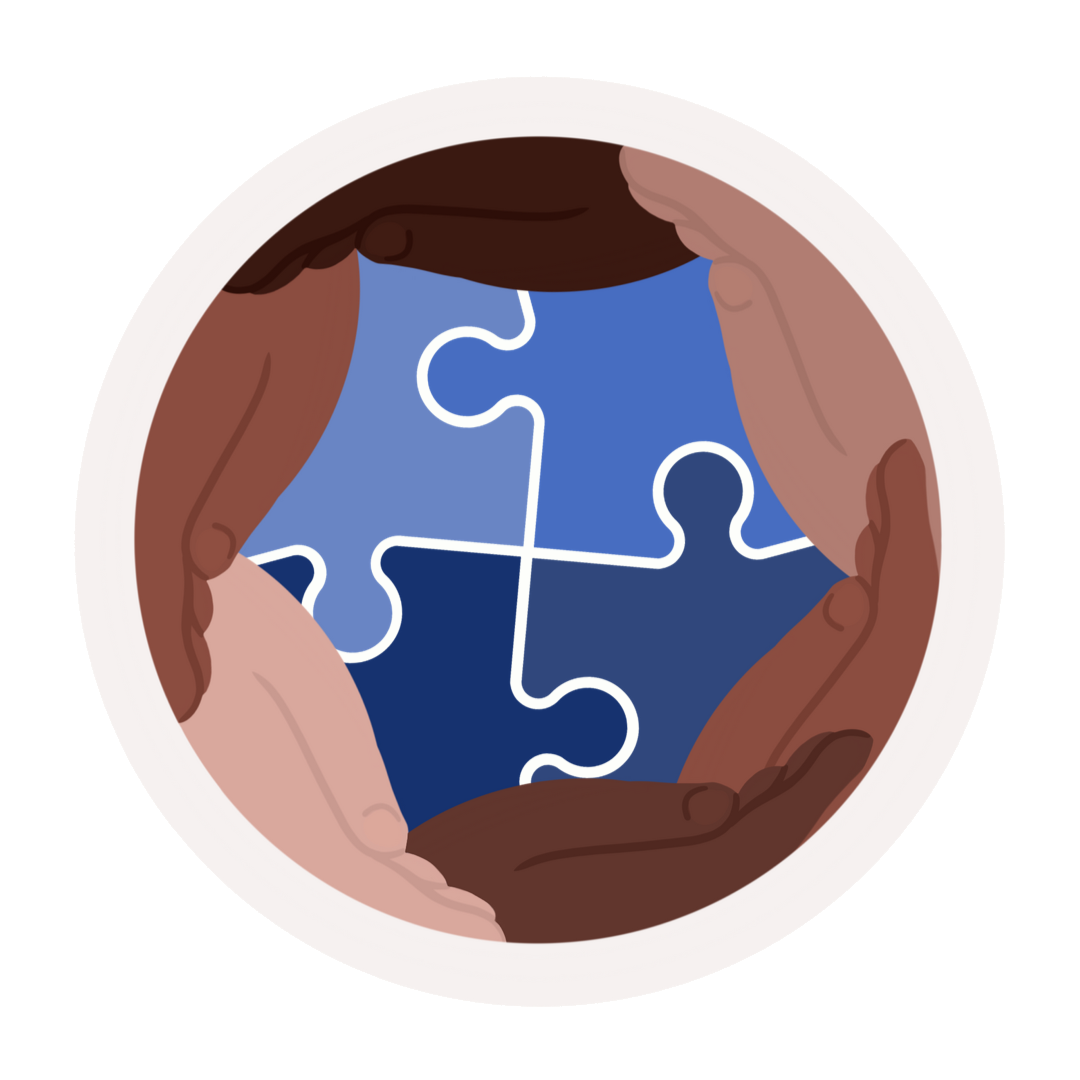 REFERÊNCIAS
Apresente, ao menos, três referências utilizadas para construção do estudo. As referências devem ser confeccionadas seguindo o padrão da ABNT (NBR 6023).
@CONASMULTI
@CONASMULTI
http://literaciacientificaeditora.com.br/